Planowana farma fotowoltaiczna ma powstać na dwóch działkach, zlokalizowanych Wisznicach Kolonii. Są to działki nr 877 i nr 955/2.
	Działka nr 877 o powierzchni geodezyjnej 12,0207 ha
	Działka nr 955/2 o powierzchni geodezyjnej 8,1692 ha
	Łącznie to powierzchnia 20,19 ha 
	Wyłączeniu z zabudowy będzie 3,83 ha 
	Wg inwestora maksymalna powierzchnia zabudowy elektrowni fotowoltaicznej 	wyniesie 16,36 ha.
Gmina Wisznice uważa, że farma ta jest zlokalizowana zbyt blisko zabudowań i zamierza wprowadzić obszar buforowy, którego wielkość zostanie określona w decyzji środowiskowej i będzie wynikała z raportu środowiskowego. Do zachowania takiego obszaru buforowego będzie zobowiązany inwestor. Powierzchnia zabudowy zmniejszy się więc jeszcze o kilka hektarów (można szacować, iż do 12 ha).
Obecnie ta inwestycja jest na etapie wydania przez Wójta Gminy Wisznice postanowienia z dnia 25 maja 2023 roku o obowiązku przeprowadzenia oceny oddziaływania na środowisko dla planowanego przedsięwzięcia i sporządzeniu przez inwestora Raportu o oddziaływaniu przedsięwzięcia na środowisko zawierającego i spełniającego wymagania określone w art. 66 ustawy z dnia 3 października 2008 r. o udostępnianiu informacji o środowisku i jego ochronie, udziale społeczeństwa w ochronie środowiska oraz o ocenach oddziaływania na środowisko . 
Przed wydaniem wspomnianego wyżej postanowienia Wójt gminy otrzymał trzy opinie, o które wystąpił zgodnie z procedurą środowiskową t.j.:
Opinia Sanitarna Państwowego Powiatowego Inspektora Sanitarnego w Białej Podlaskiej z dnia 09.02.2023 r. w której Inspektor Sanitarny nie stwierdził potrzeby przeprowadzenia oceny oddziaływania na środowisko przedmiotowego przedsięwzięcia.  
Opinia Państwowego Gospodarstwa  Wodnego Wody Polskie Zarząd Zlewni w Białej Podlaskiej z dnia 09.02.2023 r. nie stwierdzającą potrzeby przeprowadzenia oceny oddziaływania na środowisko ze względu  na brak negatywnego wpływu tego przedsięwzięcia na możliwość osiągnięcia celów środowiskowych, o których mowa w ustawie Prawo Wodne.
Postanowienie z dnia 25 kwietnia 2023 r. Regionalnego Dyrektora Ochrony Środowiska w Lublinie Wydział Spraw Terenowych I w Białej Podlaskiej wyrażające opinię, że dla tego przedsięwzięcia istnieje konieczność przeprowadzenia oceny oddziaływania na środowisko.
Dla przedsięwzięć mogących potencjalnie znacząco oddziaływać na środowisko, czyli m.in. dla systemów fotowoltaicznych, Wójt może, ale nie musi nakazać inwestorowi opracowanie raportu oddziaływania na środowisko i przeprowadzenie oceny oddziaływania na środowisko, obejmującej udział społeczeństwa. Wójt zdecydował się nakazać inwestorowi opracowanie przedmiotowego raportu, pomimo iż tylko jedna instytucja z powyżej wymienionych trzech- czyli RDOŚ, w swojej opinii wskazała na taką potrzebę.
Plan zagospodarowania przestrzennego
Poszczególne etapy uchwalania zmian planu były ogłaszane mieszkańcom w sposób zwyczajowo przyjęty na tablicach ogłoszeń i BIP a także w prasie tj. w Słowie Podlasia – zgodnie z ustawą o planowaniu i zagospodarowaniu przestrzennym. Jakiekolwiek zastrzeżenia wtedy nie wpłynęły. Szczegółowo podczas prac nad projektem planu zapewniono udział społeczeństwa w tych pracach poprzez:
ogłoszenie oraz obwieszczenie zawiadomienia o przystąpieniu do opracowania projektu planu, zamieszczone na stronie internetowej urzędu gminy, w miejscowej prasie oraz na tablicach ogłoszeniowych w gminie, podając informację o możliwości składania wniosków w przedmiotowym zakresie zmiany planu;
wyłożenie projektu zmiany planu wraz z prognozą oddziaływania na środowisko do publicznego wglądu w dniach od 19 lipca 2016 r. do 10 sierpnia 2016 r.- to jest konsultacja społeczna;
zorganizowanie w dniu 21 lipca dyskusji publicznej nad przyjętymi w projekcie planu rozwiązaniami oraz nad prognozą oddziaływana na środowisko;
umożliwienie – zgodnie z przepisami ustawowymi- składania uwag i wniosków do projektu planu i prognozy (we wszystkich ogłoszeniach były zapisy o tym, iż każdy kto kwestionuje ustalenia przyjęte w projekcie zmiany planu oraz prognozie oddziaływania na środowisko , może wnieść uwagi;
na dyskusji publicznej były obecne 4 osoby oraz wpłynęła 1 uwaga (nie dotycząca przedmiotowej sprawy).
Przetarg na dzierżawę nieruchomości
Uchwała Rady Gminy Nr XXXI/249/2022 z dnia 10 marca 2022 r. w sprawie wyrażenia zgody na wydzierżawienie nieruchomości stanowiącej własność Gminy Wisznice na okres 30 lat.
Udostępnienie wykazu nieruchomości mienia gminnego przeznaczonych do dzierżawy- 29.03.2022 r. – BIP; 29 marca 2022 r.- Słowo Podlasia; 21 dni wisiał na tablicy ogłoszeń w dniach 29.03.2022 r. – 20.04 2022 r.
Rozeznanie rynku.
Ogłoszenie przetargu na dzierżawę- 10 maja 2022 r.- Słowo Podlasia, BIP- 9 maja 2022 r., Tablica ogłoszeń urzędu- 10 maja 2022 r.
Sprostowanie numeru działki- 17 maja 2022 r.
Zarządzenie Wójta Gminy Nr 16 z dnia 2 czerwca 2022 r. w sprawie powołania komisji przetargowej.
Przetarg ustny nieograniczony w dniu 14 czerwca 2022 r. na dzierżawę nieruchomości gminy.
Ogłoszenie informacji z przeprowadzonego przetargu wywieszone było na tablicy ogłoszeń Urzędu Gminy w dniu 14.06.2022 r. do 22.06.2022 r.
W obecnie trwającej procedurze pierwotnie były złożone wnioski na 408 ha terenów pod fotowoltaikę. Były to wnioski od 25 mieszkańców naszej gminy i 3 firm dysponujących umowami z mieszkańcami. Po wystąpieniu przez nas do firm z prośbą o podanie działek, na które są podpisane umowy dzierżawy ilość ta obecnie zmniejszyła się do ok. 163 ha.  I jeszcze może ulec pewnemu zmniejszeniu, gdyż musimy poczekać ok. 2 tygodni aż firmy te oficjalnie nas poinformują o ilości działek, których właściciele wyrazili zgodę na ich przekształcenie i pokażą nam umowy z mieszkańcami lub zgody mieszkańców.
Zmiana planu pod to przeznaczenie będzie na terenach w miejscowościach: Curyn, Dubica, Horodyszcze, Łyniew, Marylin, Ratajewicze, Małgorzacin Kolonia, Wygoda, Polubicze Dworskie, Polubicze Wiejskie i Rowiny.
Dochody Gminy
Dzierżawa gruntu- 94  000,- zł
Podatek od nieruchomości- np. 12 ha * 8 100,- zł= 97 200,- zł
Razem 191 200,- zł
Dochody gminy z podatku od nieruchomości- 1 379 670,36 zł
Państwa zarzuty:
Hałas- zmierzmy go
Promieniowanie elektromagnetyczne- zmierzmy
Wytwarzanie ciepła przez farmę- zmierzmy temperaturę w oddaleniu np. 10 m, 50 m i 100 m od modułów farmy w Bordziłówce
Pożar- instalacje na dachach- tak;
Degradacja środowiska naturalnego- np. pestycydy- w Bordziłówce nie występują
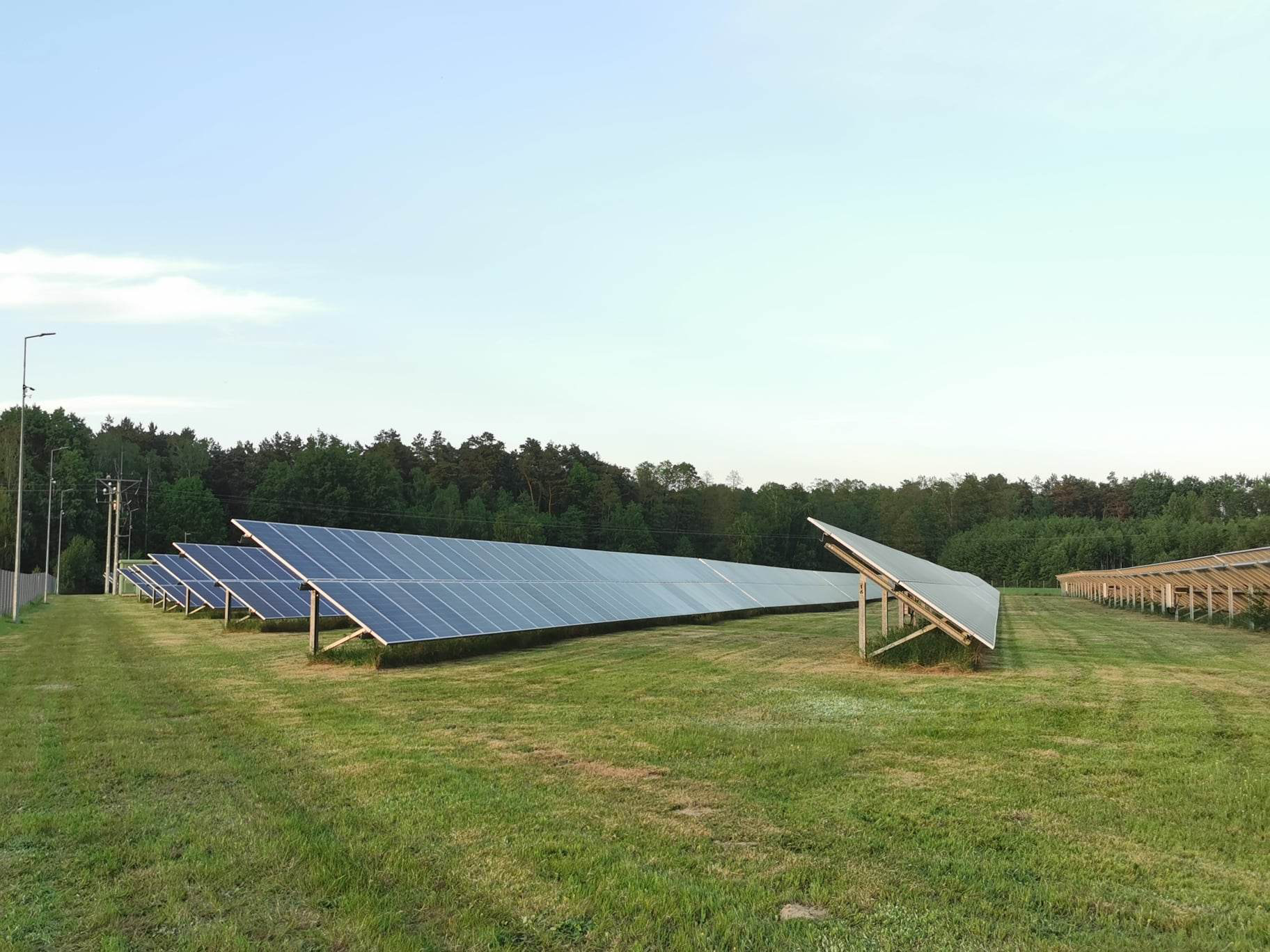 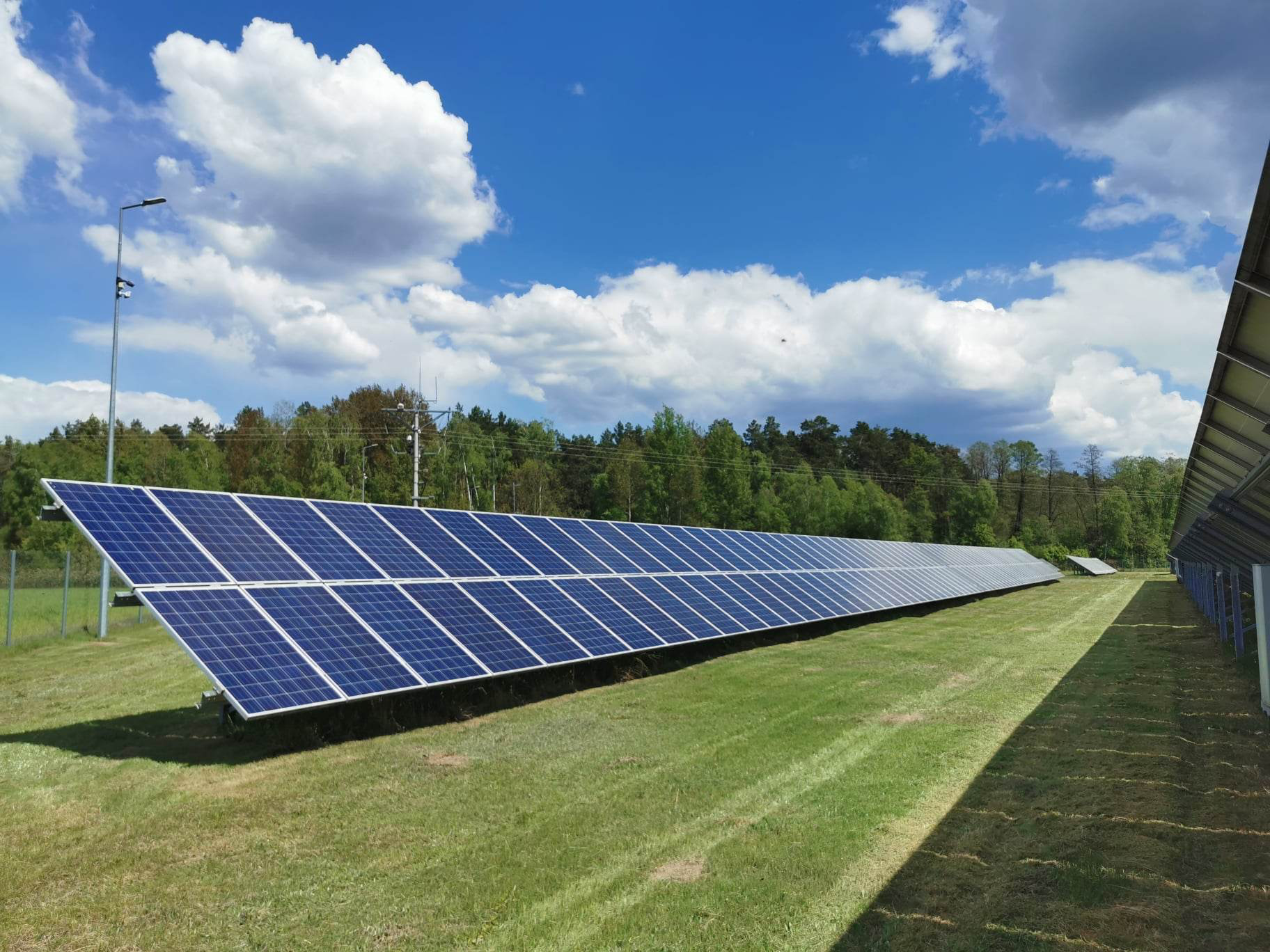 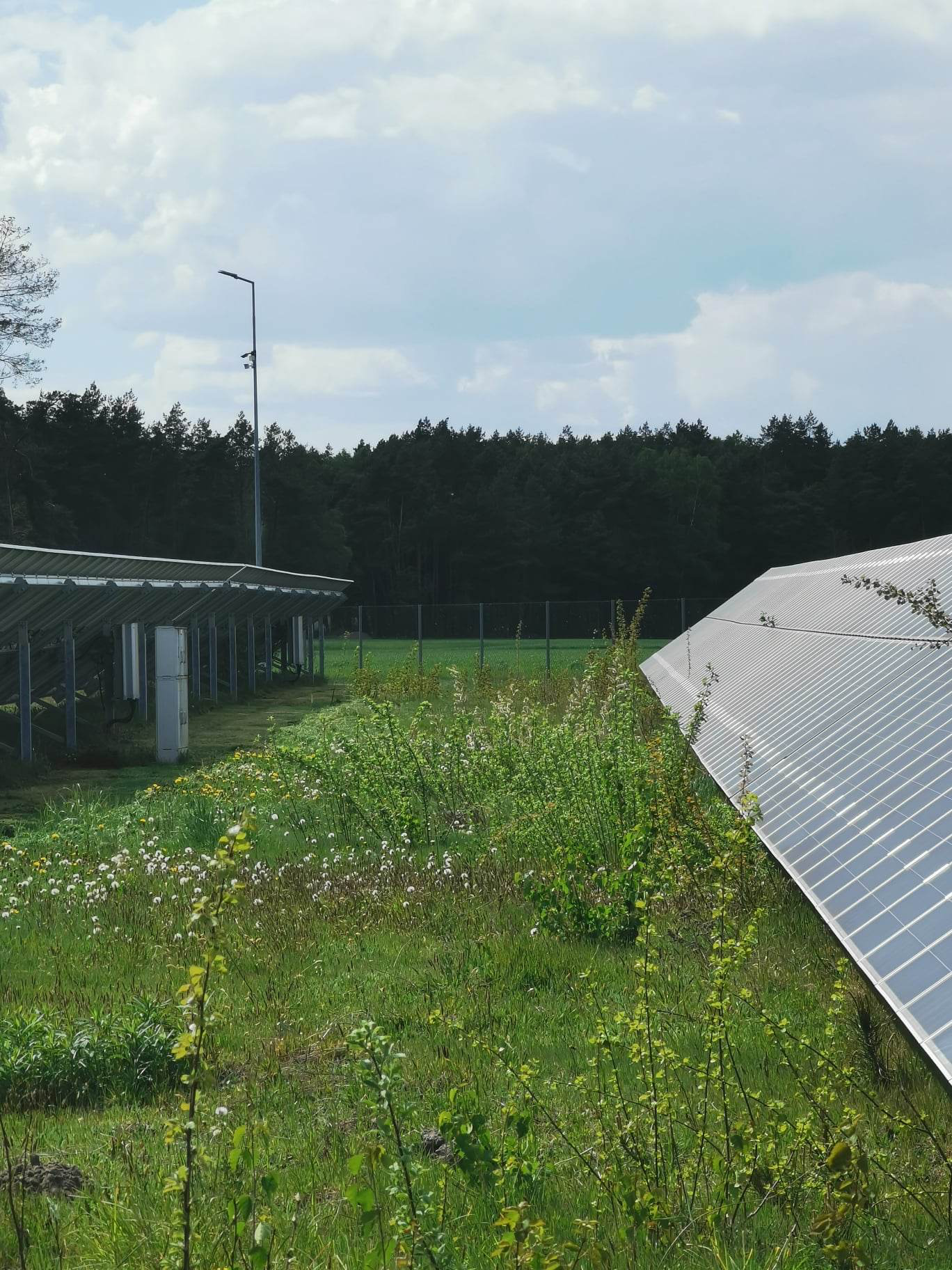 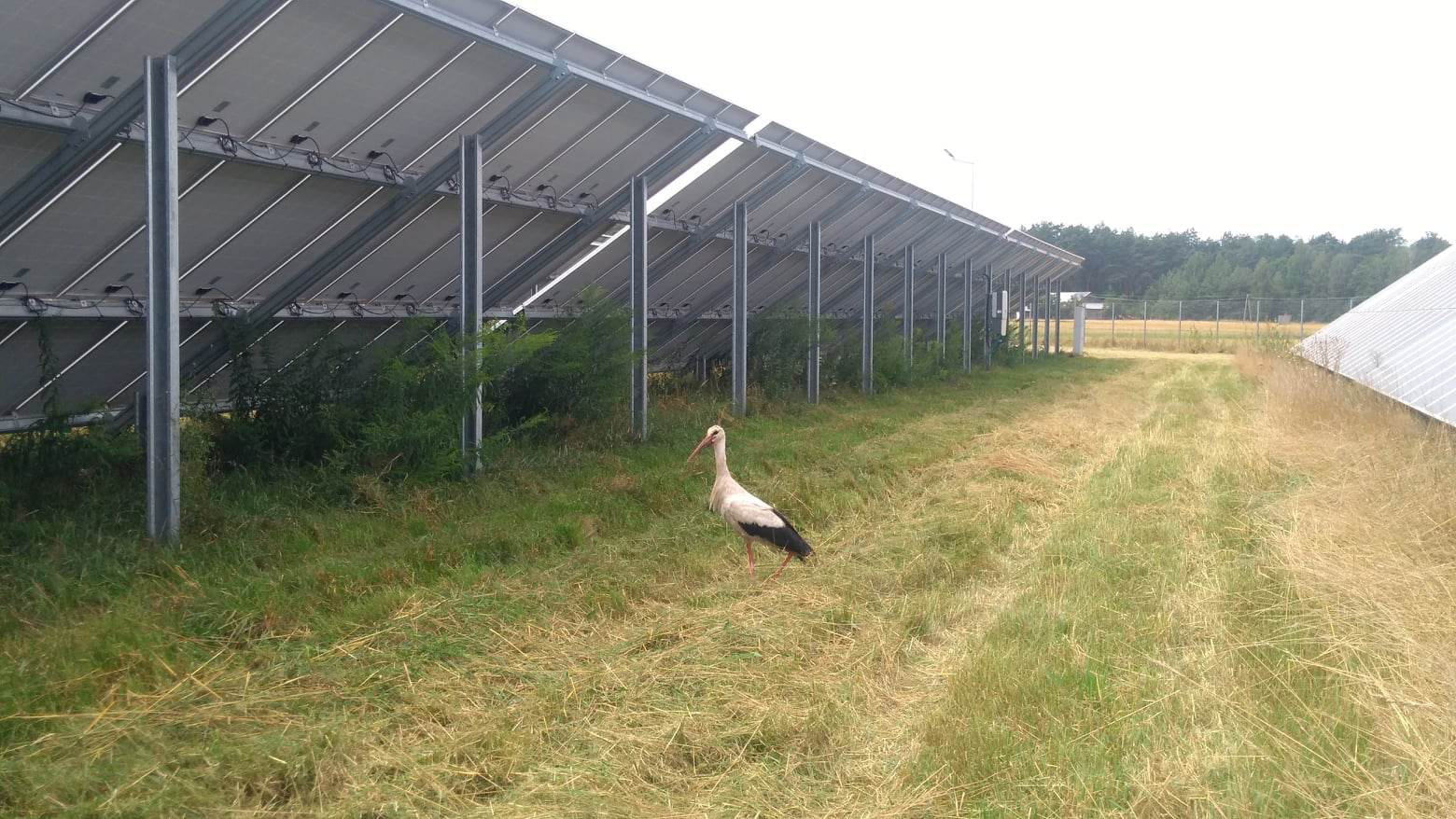 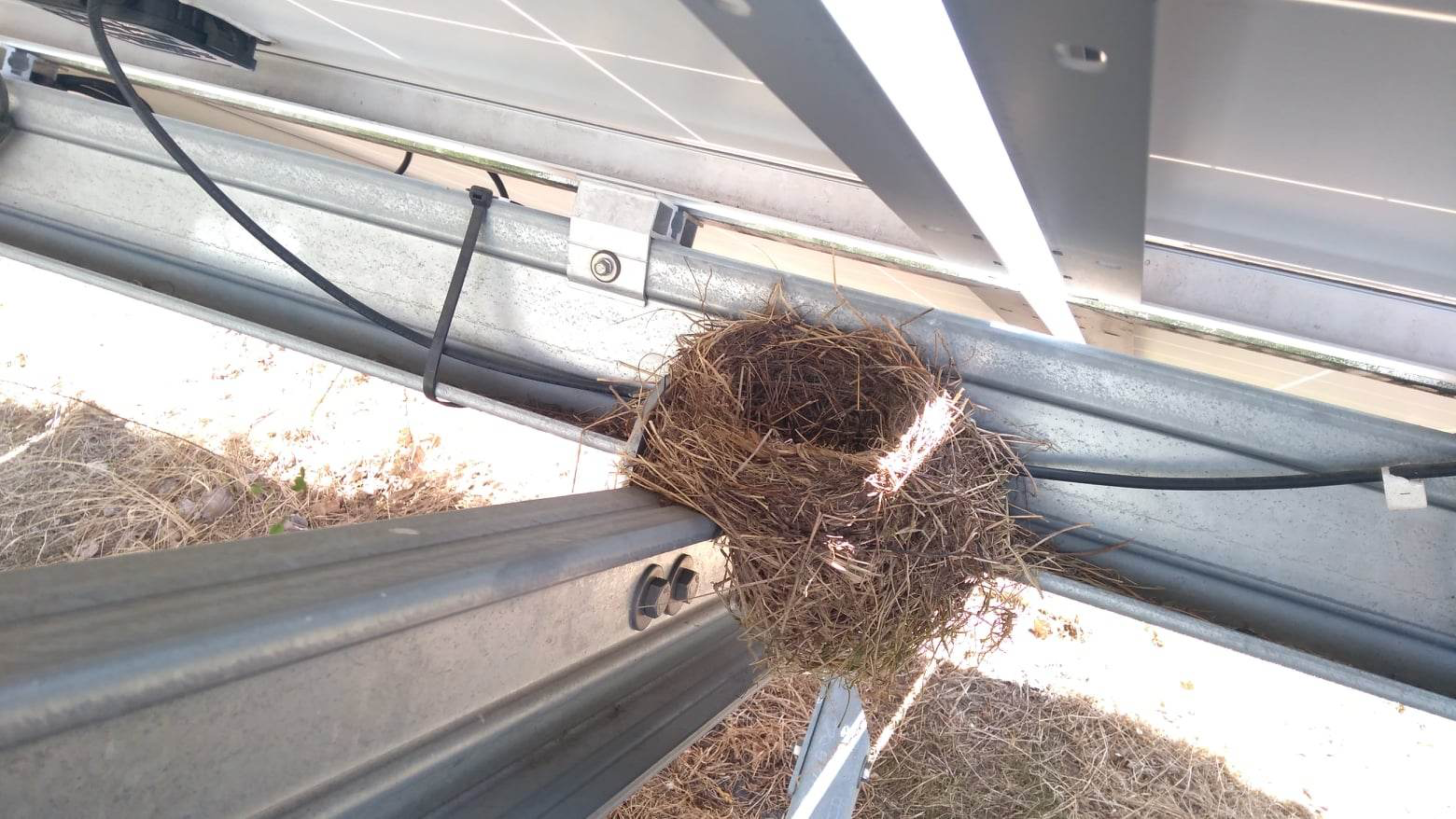 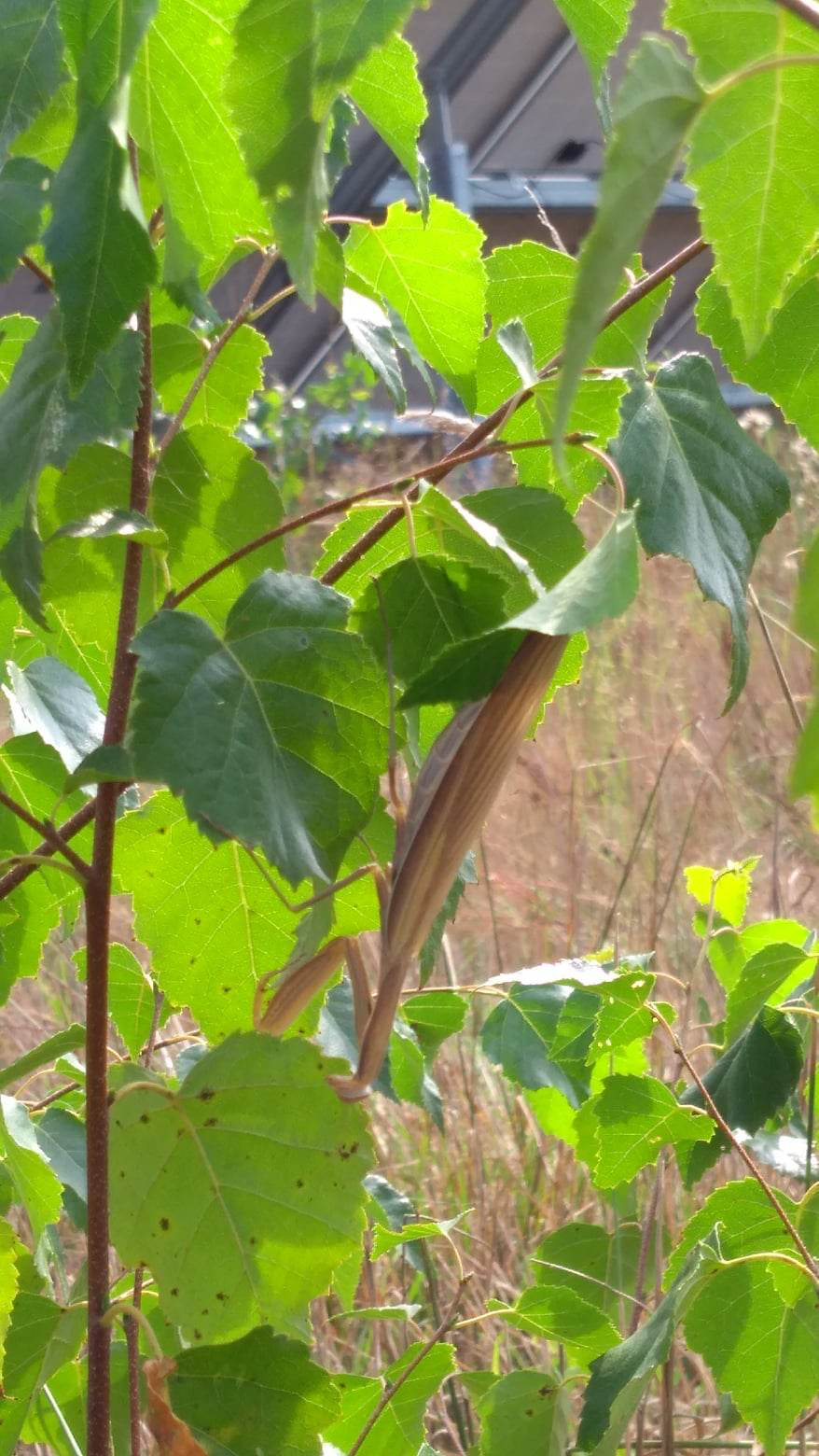 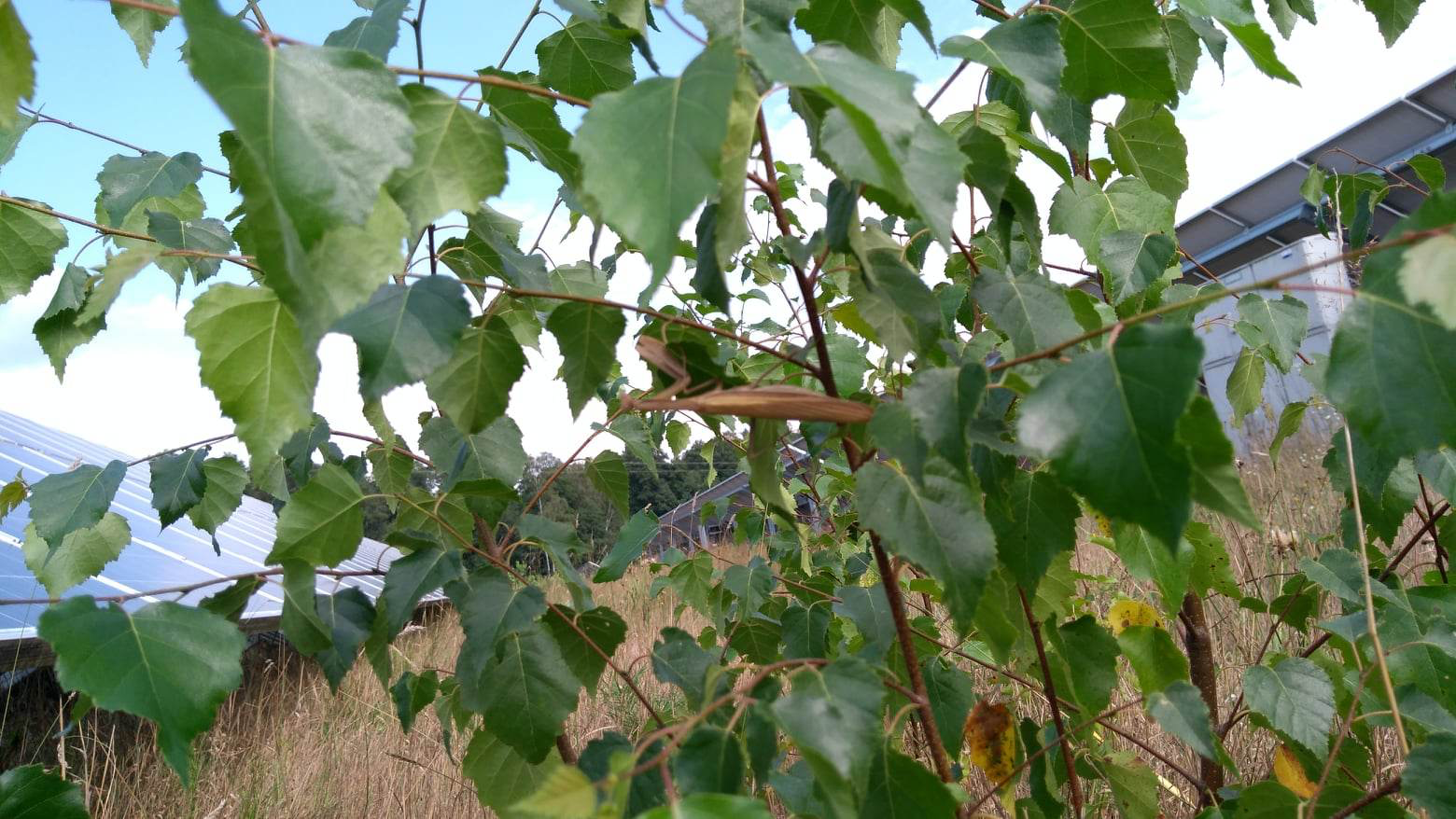 Największa farma fotowoltaiczna w Polsce położona jest w Zwartowie (woj. zachodnio-pomorskie). Jej moc wynosi 204 MW. Jest to jednocześnie największy obiekt solarny w Europie Środkowo-Wschodniej.
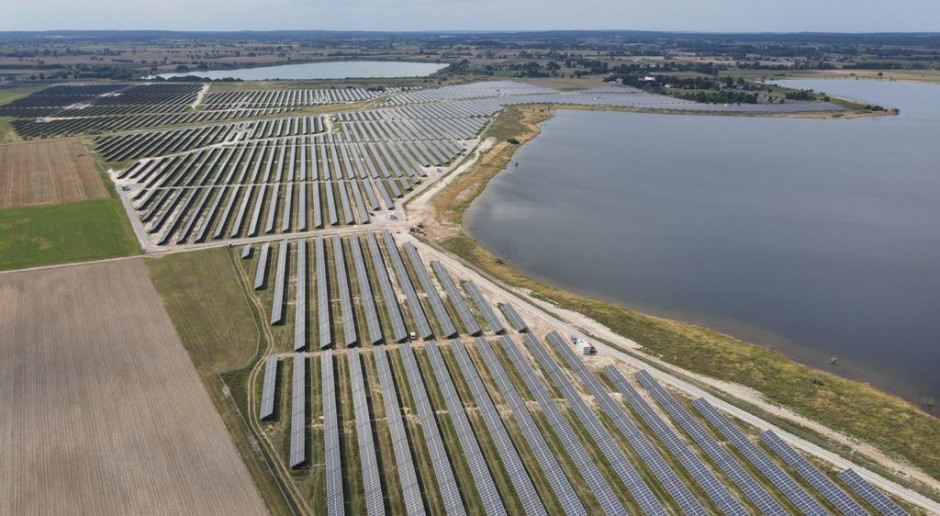 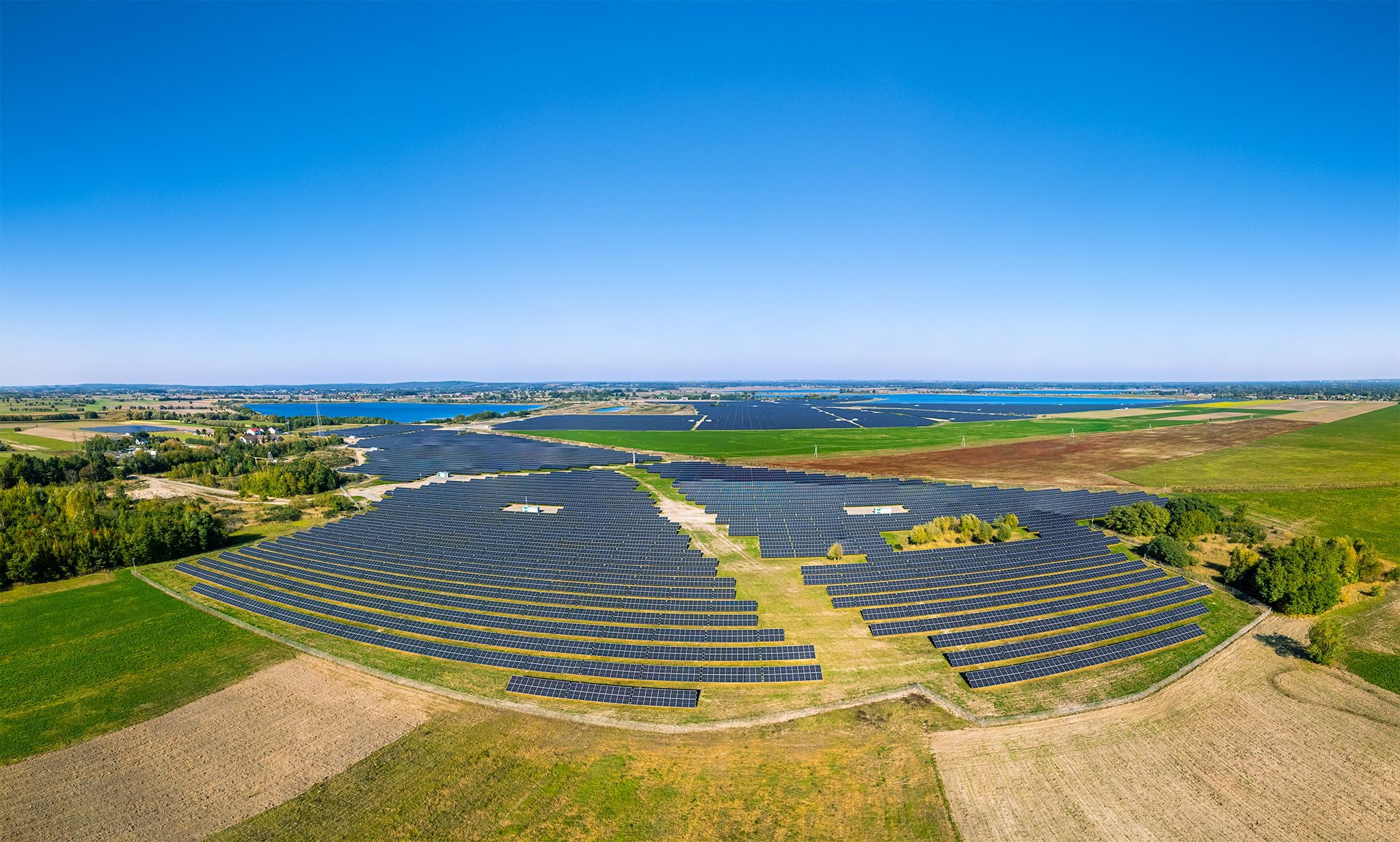 Farma fotowoltaiczna ZE PAK w gminie Brudzew- 70 MWp
Farma fotowoltaiczna w Jaworznie- 5 MWp
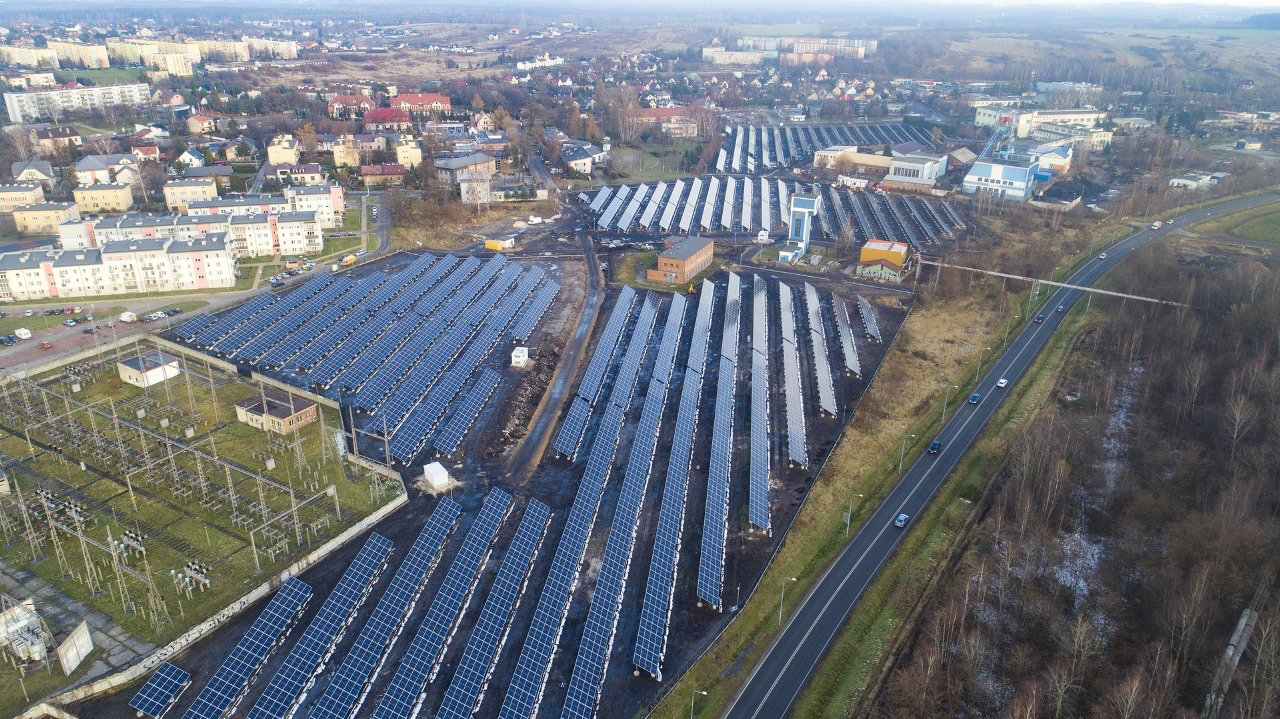 Farma fotowoltaiczna firmy Alternus w gminie Witnica 64,6 MWp
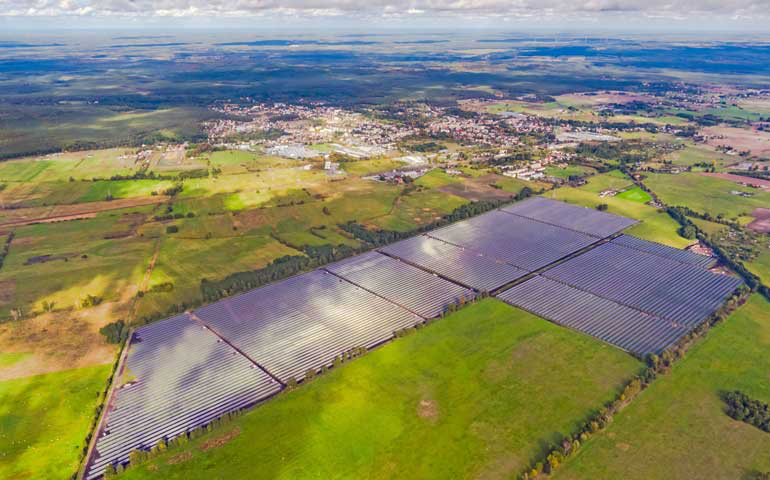 Artykuł z prasy- Magazyn Fotowoltaika:
PGE zbuduje w województwie lubelskim trzy farmy fotowoltaiczne o łącznej mocy ponad 100 MW
PGE Energia Odnawialna, spółka z Grupy PGE, otrzymała pozwolenia na budowę kolejnych farm fotowoltaicznych o łącznej mocy ponad 100 MW. Chodzi o trzy instalacje w województwie lubelskim: PV Srebrzyszcze, PV Wrzosów i PV Żółtańce.
Największą elektrownią będzie PV Srebrzyszcze o mocy 60 MW, która powstanie kilka kilometrów od Chełma. Podobnie jak w przypadku PV Wrzosów (powiat radzyński) o mocy 32 MW i PV Żółtańce (powiat chełmski) o mocy 15 MW, pierwsza energia z tej instalacji popłynie w 2024 r.
Artykuł z prasy- portal Gram z Zielone:
Na Lubelszczyźnie powstanie ogromna farma fotowoltaiczna
W pobliżu Zamościa powstaje farma fotowoltaiczna, która będzie jednym z największych tego rodzaju obiektów w Polsce. Deweloper ib vogt poinformował o zamknięciu finansowania dla tego projektu.
Wywodzący się z Niemiec deweloper elektrowni fotowoltaicznych ib vogt poinformował o zabezpieczeniu finansowania dla projektu zakładającego budowę elektrowni fotowoltaicznej o mocy 135 MW, która powstanie w województwie lubelskim w pobliżu Zamościa i Szczebrzeszyna.
Ogromna elektrownia fotowoltaiczna zajmie 154 hektarów, na których zostanie zainstalowanych ponad 250 tys. paneli fotowoltaicznych.